Security the Smart Grid
Smart Grid Security a Start of a Big Opportunity
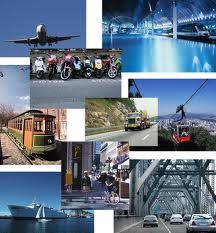 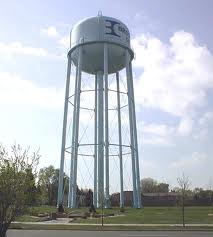 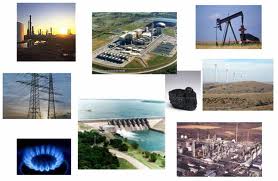 Critical Infrastructure
Transportation
Utilities
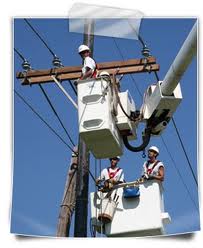 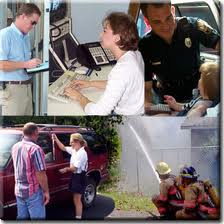 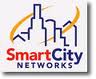 Public Safety
City Services
Power Grid
ProjectSafety survey found local wireless network security needs
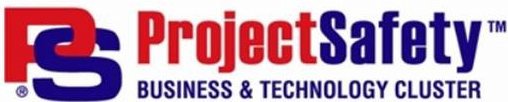 Need:  Wireless end-to-end security
Need:  Secure COTS Interoperability Standards
Need:  Secured public/private network sharing
Need:  Sustainable municipal wireless networks
Need:  Secure intelligent  transportation networks
Need:  Multi-agency secure access
Need:  Securety for  power grids and utilities
Need:  Off-net cloud networks
Survey need a serious security solution with a proven track record in security
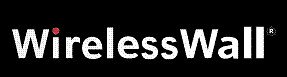 The WirelessWall Core Technology was originally developed by U.S. Navy to provide secure,
  Mobile  shipboard networks
 
 Designed to meet needs of multiple federal and military agencies

 Over $50M investment for development

  Multiple NIST certifications and FIPS 140-2

  JSIC/JFCOM multi-year tested 2005-2009 recommended for interoperability DoD-wide and
  use by Coalition Forces

  Vendor supported: Cisco, Motorola, Aruba, Nortel, etc.
  Mature and fielded since 2001 (DoD, DoE, municipal and commercial)
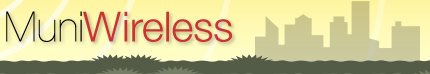 Private-public wireless networks: if we secure it, they will come

September 18, 2009 at 12:30 PM by Larry Karisny

There is a recurring network model that is coming out of the US broadband stimulus grant requests and recent FCC workshops.  States across the nation have been trying to present sustainable models to support broadband service in rural areas while recent FCC workshops have been trying to tackle the issue of the US now being 18th in the world in offering broadband services.  This is all coming to a head while critical network applications such as public safety, transportation, utilities and power grids all look for a network solution that will improve their service capabilities.  The consistent direction to efficiently offering these sustainable networks are shared public/private models.
Sharing network assets
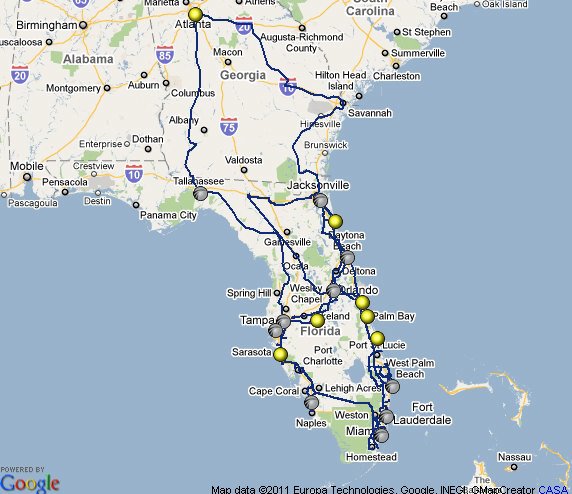 Power Companies have a lot of fiber backhaul
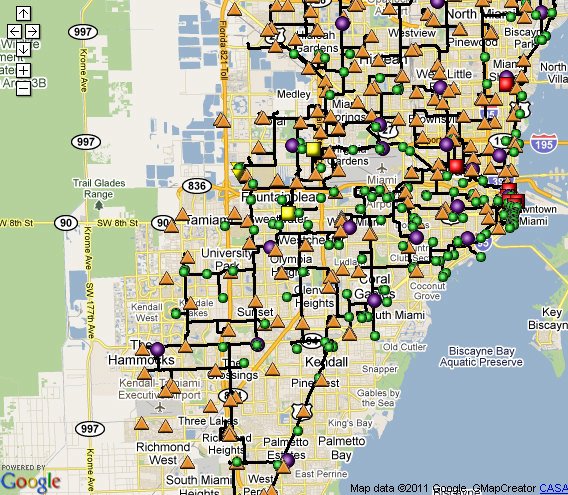 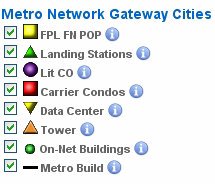 FDOT District 6 fiber upgrades
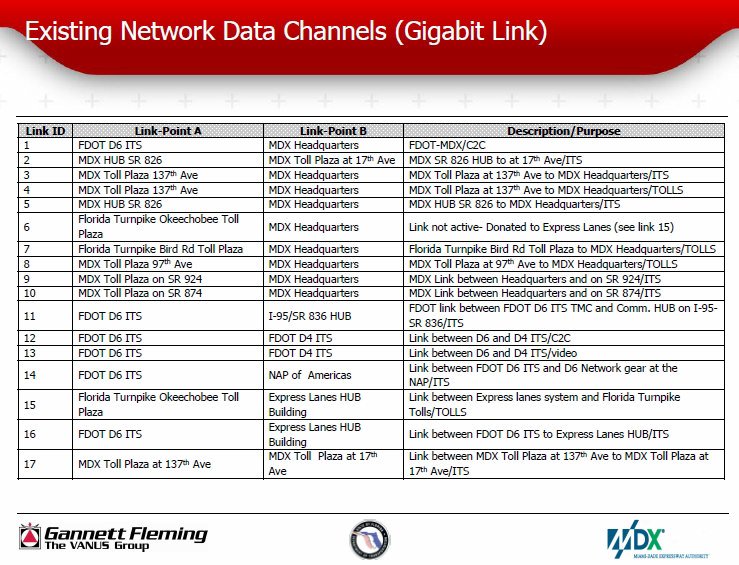 Outsourcing Municipal, County and State Networks
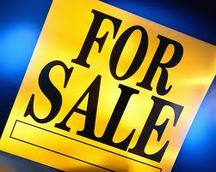 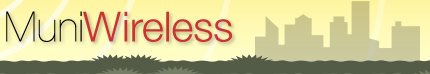 Private-public wireless networks: if we secure it, they will come

September 18, 2009 at 12:30 PM by Larry Karisny

In a recent FCC workshop, State and Local Governments: Toolkits and Best Practices, Charles Ghini, Director, Florida Department of Management Services, Division of Telecommunications, has a more holistic approach to multi-agency statewide networks. “If you don’t have a…statewide vision, you’re increasing your chances of failure, and that’s the way we’ve been going at it, the wrong way. We were too fragmented in Florida.”  Other states began to realize the need to pool their communication assets as they tried to evaluate sustainable models to serve rural areas.
State outsourcing of IT assets begins.
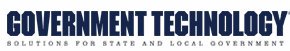 North Carolina Gov. Bev Perdue Wants Privatized IT
North Carolina Gov. Bev Perdue

December 10, 2010 By Matt Williams

North Carolina Gov. Bev Perdue wants a vendor to consolidate the state government’s technology services and move them into a centralized location.
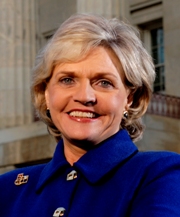 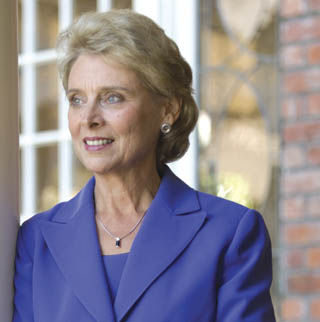 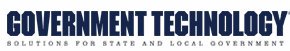 Washington Gov. Chris Gregoire
Wants to Create New IT Agency
January 7, 2011 By Lauren Katims

Washington state Gov. Chris Gregoire hopes to create a new technology agency to add to the state’s IT system as part of her overall plan to save the state $32 million over the next four years.

The Consolidated Technology Services Agency, if created, is estimated by the executive branch to save $10 million a year. The new agency would privatize and consolidate some of the state’s basic IT operations, such as help-desk support and data center operations.
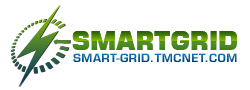 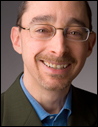 October 29, 2010
Wireless Networks for Smart Grid - the Case for Mobile Carriers
By Jon Arnold (ICP)
Founder, Intelligent Communications Partners
One of the more interesting topics from last week’s GridWeek was the debate over public versus private networks. This has been a long-standing issue, as utilities have typically built and relied on private networks of their own. There are lots of practical reasons behind this, but with the rise of mobile broadband and ongoing evolution towards 4G and LTE (News - Alert), private may not always be the best way forward.
And more applications coming
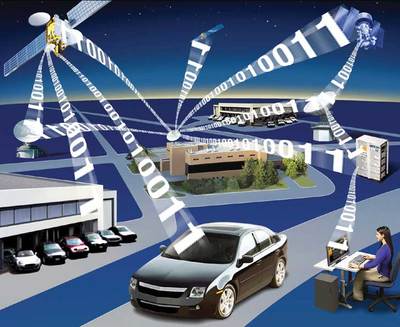 Moving from H2M to M2M
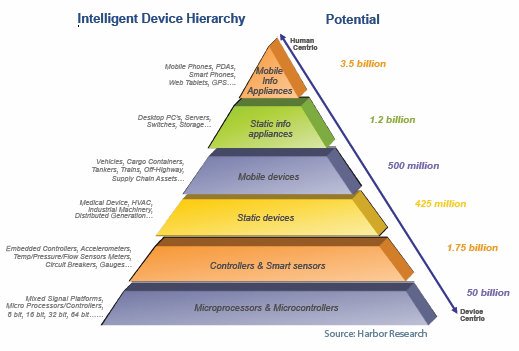 Will touch every venue in every market
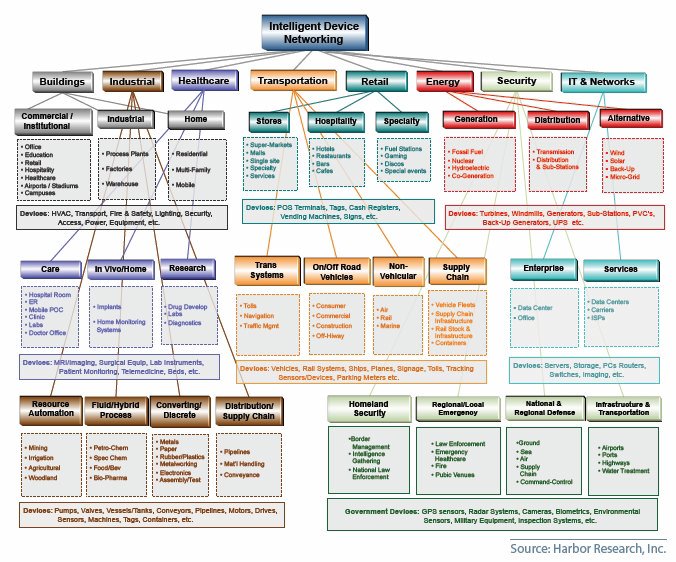 All lot of public and private networks to secure and different ways of doing it
Legacy
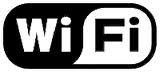 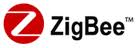 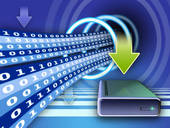 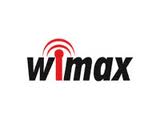 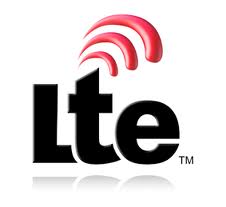 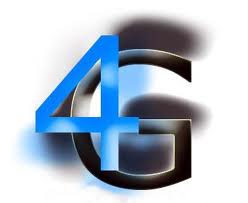 Grid Net Layered Security Platform
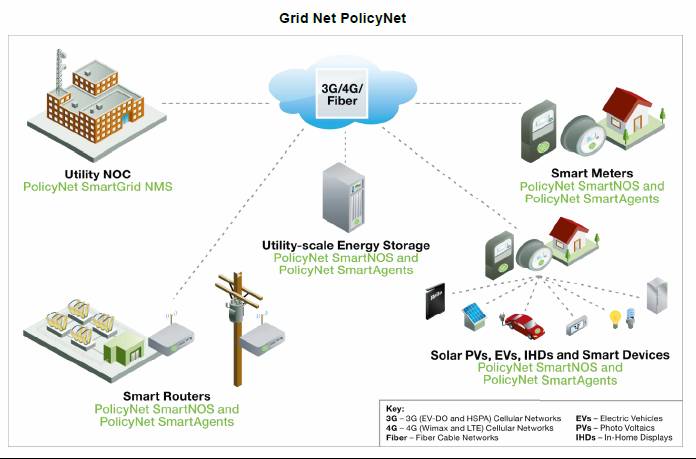 Following the Standards
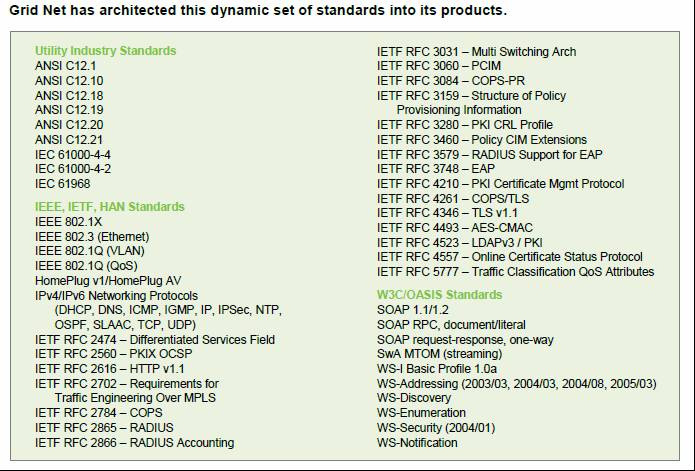 GridNet Layered Security Model
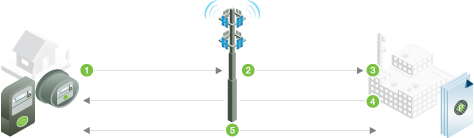 Multi-level, multi-layer security: key features

   1. Meter energizes, self-authenticates
          * Device security via EAP/TLS, IPSec, IKE, unique digital signature, and hardware-enforced code signing
          * WiMAX PKMv2 (EAP/TLS over RADIUS)
          * X.509 Certificate, PKI system, and AAA Server
   2. Meter authenticated, authorized by 4G broadband network
          * EAP-based authentication
          * AES-CCM-based authenticated encryption
          * CMAC and HMAC based control message protection schemes
   3. Meter authenticated, authorized by PolicyNet
          * Identity and AAA Services (ITU, IETF)
          * Certificate Authority w PKI
          * AAA Server (RADIUS, EAP/TLS)
   4. Secure Smart Grid system connection established
   5. End-to-end data encryption and transmission
          * Cipher Block Chaining Message Authentication Code Protocol (CCMP)
          * IPSEC/GRE, TLS, GMPLS
          * Traffic Engineering: DiffServ, RSVP
Military Tested Layer 2 End to End Network Agnostic Encrypted SecurityCloaking the Net
Legacy
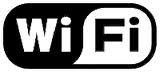 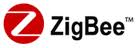 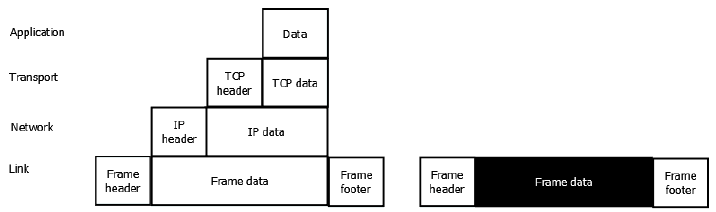 Network Vulnerabilities
Layer  2 Network Cloaking
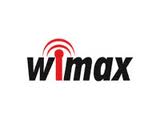 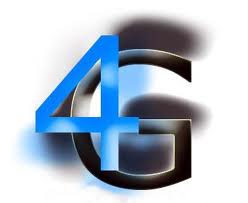 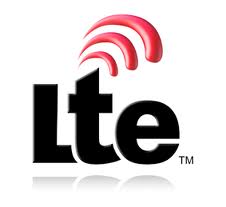 Military Grade Layer 2 Encryption
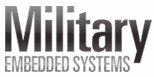 Securing wireless Local Area Network interconnections with Layer 2 encryption
By 	
	


Juan Asenjo
Thales e-Security

Enabling military and civilian government operations to dynamically interconnect Local Area Networks (LANs), wireless technologies are a lifesaver in environments where wired connections are cost-prohibitive  or just not practical. However, transmitting sensitive information over  the airwaves presents security challenges including passive attacks and active attacks. Enter Layer 2 encryption, which can effectively  thwart these security challenges. (U.S. Air Force photo by Senior Airman Julianne Showalter)
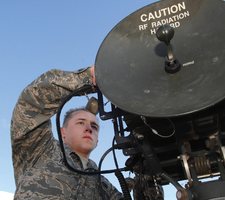 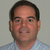 The Advantages of Layer 2 Encryption
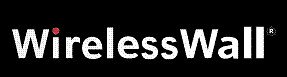 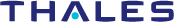 Layer 2 encryption  is the industry’s first Wireless Firewall.
 
 Like a firewall, it supports policy filters to control what services users can access on a     
  network and provide an audit trail.
 
 It protects data in-transit for WiFi, WiMax, Mesh, 3G, 4G, Zigbee or LANs

 Like a VPN, it provides encrypted network access for users via a client

 Better than a firewall or a VPN because it is Layer-2, with performance and simplicity
  advantages   over IPsec or SSL

 FIPS 140-2 certified strong AES encryption

 Offers best-of-breed wireless security: strong encryption, authentication and access
 
 Control  comparable to WPA2-Enterprise, even on legacy WiFi with no security
 or weak security like WEP
 Makes the network unsniffable.

 Improves any network topology by adding blanket end-to-end encryption
Embedded Security
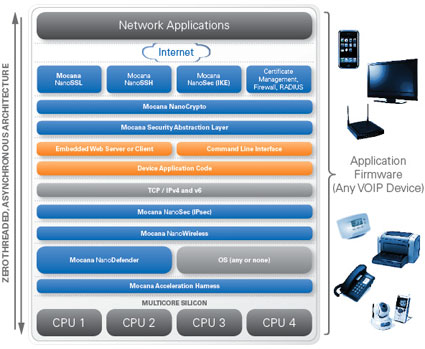 Embedded Security, Securing Internet Things
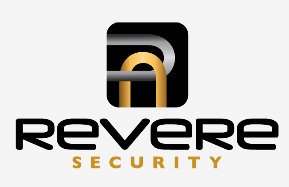 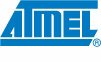 Embedded device security is designed to secure all aspects of any connected device, computer or service. They are built on a common architecture and share a common  cryptographic code base.  

    * Minimal latency       
    * Low power consumption
    * Low memory
    * Minimal code size
    * Suitable for both hardware and software
    * Authenticated Encryption
    * Single key for both encryption and authentication
    * Word based (16-bit)
Question and Comments
Larry Karisny
lkarisny@projectsafety.org
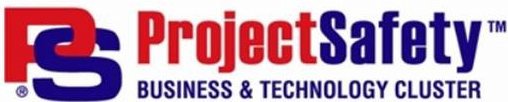